Предупреждающие знаки
Предупреждающие знаки информируют (предупреждают)водителей о приближении к опасному участку дороги, движение по которому требует принятия мер, соответствующих обстановке.
В России большинство знаков треугольной формы, углом вверх. Фон знаков — белый, на нём нанесены чёрные рисунки, символизирующие опасный фактор, и красная окантовка.
Расположение знаков:
В населенном пункте за 50-100 м до опасного участка
Вне населенного пункта за 150-300 м
1.1 Железнодорожный переезд со шлагбаумом
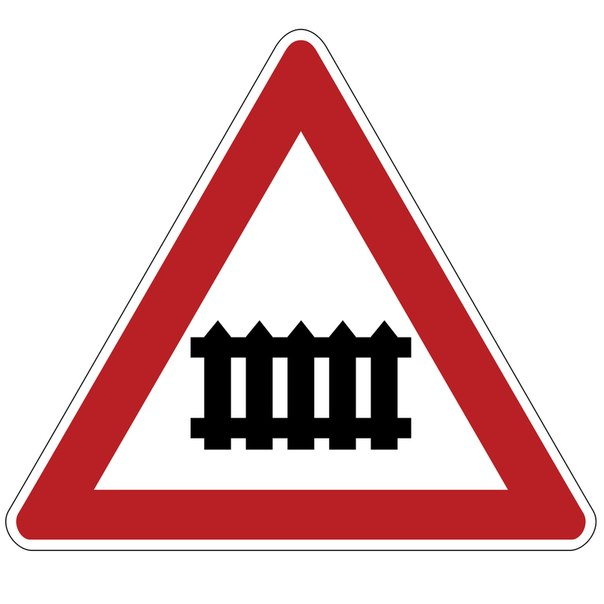 1.2 Железнодорожный переезд без шлагбаума
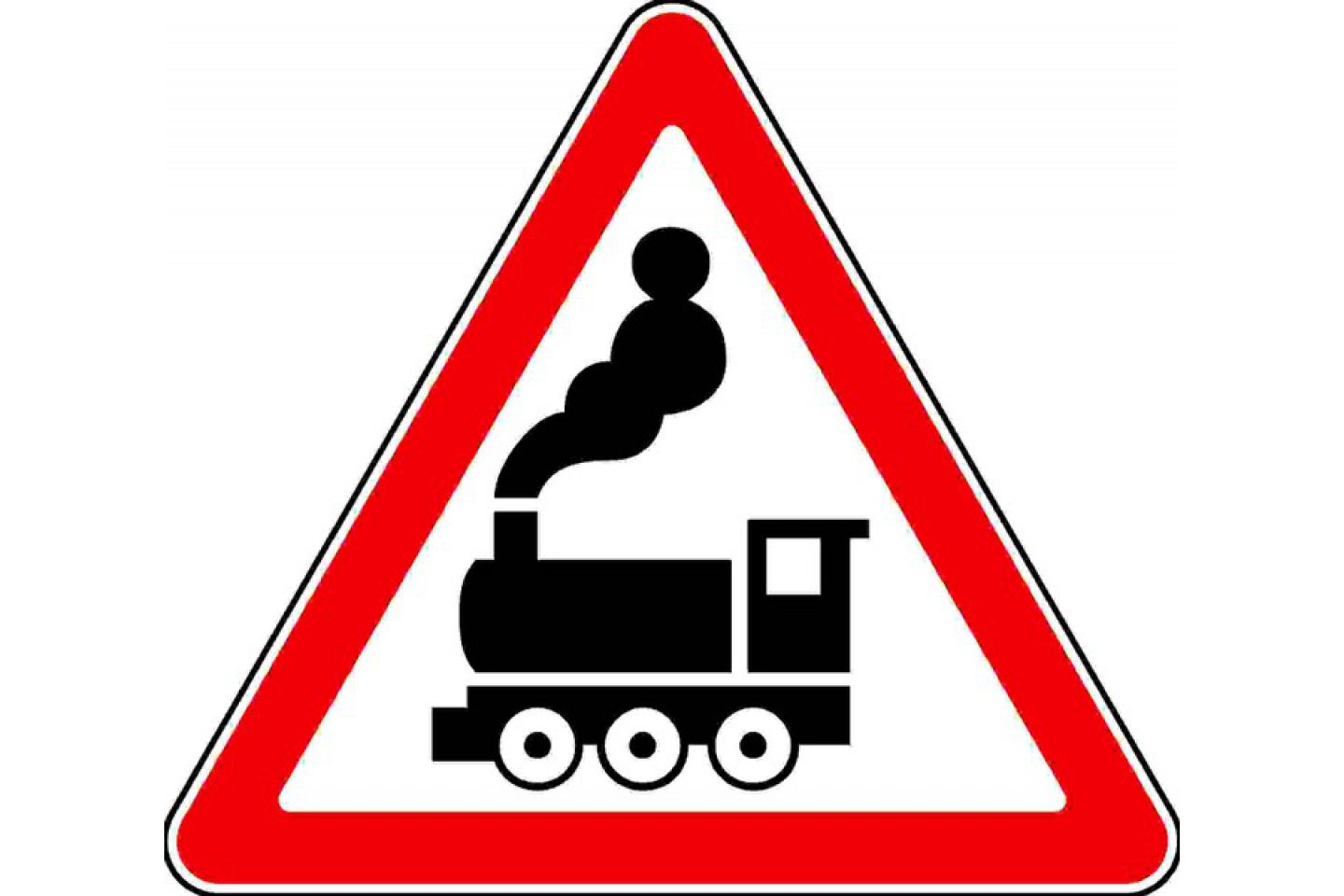 Знак 1.1 "Железнодорожный переезд со шлагбаумом" и 1.2 "Железнодорожный переезд без шлагбаума" предупреждают водителя о приближении к соответствующему переезду, где он обязан выполнять ограничения, касающиеся обгонов, разворотов, движения задним ходом, остановки и стоянки. Кроме этого водитель обязан выполнять требования правил и в частности раздела "Железнодорожные переезды".
1.3.1 – 1.3.2 Количество путей на ж/д переезде
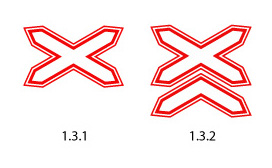 Знаки 1.3.1 "Однопутная железная дорога" и 1.3.2 "Многопутная железная дорога" предупреждают водителей о наличии необорудованного шлагбаумом железнодорожного переезда с одним (знак 1.3.1) или несколькими (знак 1.3.2) путями. При наличии на переезде светофорной сигнализации, данные знаки устанавливают на одной стойке со светофорами, а при ее отсутствии не менее 20 метров до ближайшего рельса.
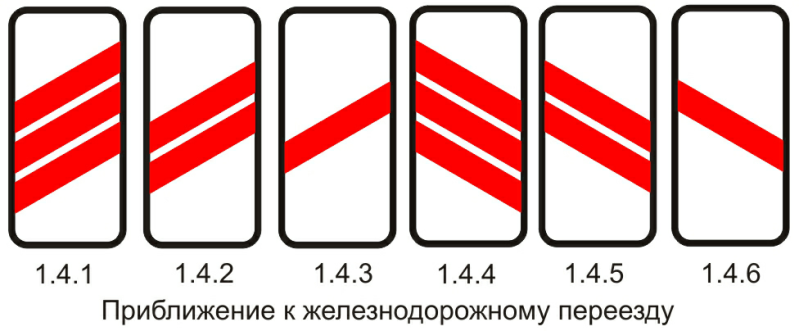 Знаки 1.4.1 - 1.4.6 "Приближение к железнодорожному переезду" дополнительно предупреждают водителей о приближении вне населенных пунктов к железнодорожному переезду. Знаки 1.4.1 - 1.4.3 устанавливают с правой стороны по ходу движения, знаки 1.4.4 - 1.4.6 с левой (наклонная красная полоса направлена в сторону проезжей части). Знаки 1.4.1 и 1.4.3, 1.4.4 и 1.4.6 устанавливаются соответственно под знаками 1.1 или 1.2, которые дублируются при приближении к переезду. Знаки 1.4.2 и 1.4.5 устанавливают самостоятельно на равных расстояниях между знаками 1.1 или 1.2.
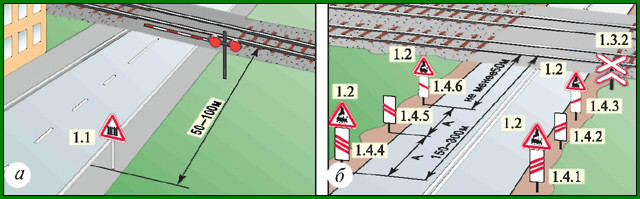 1.5 Пересечение с трамвайной линией
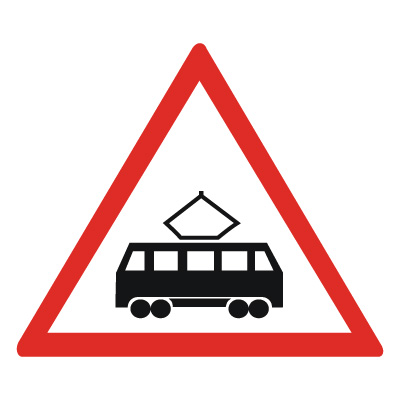 Знак 1.5 предупреждает о пересечении с трамвайным полотном вне перекрестка, где водитель безрельсового транспортного средства обязан уступить дорогу трамваю (кроме случаев выезда трамвая из депо)
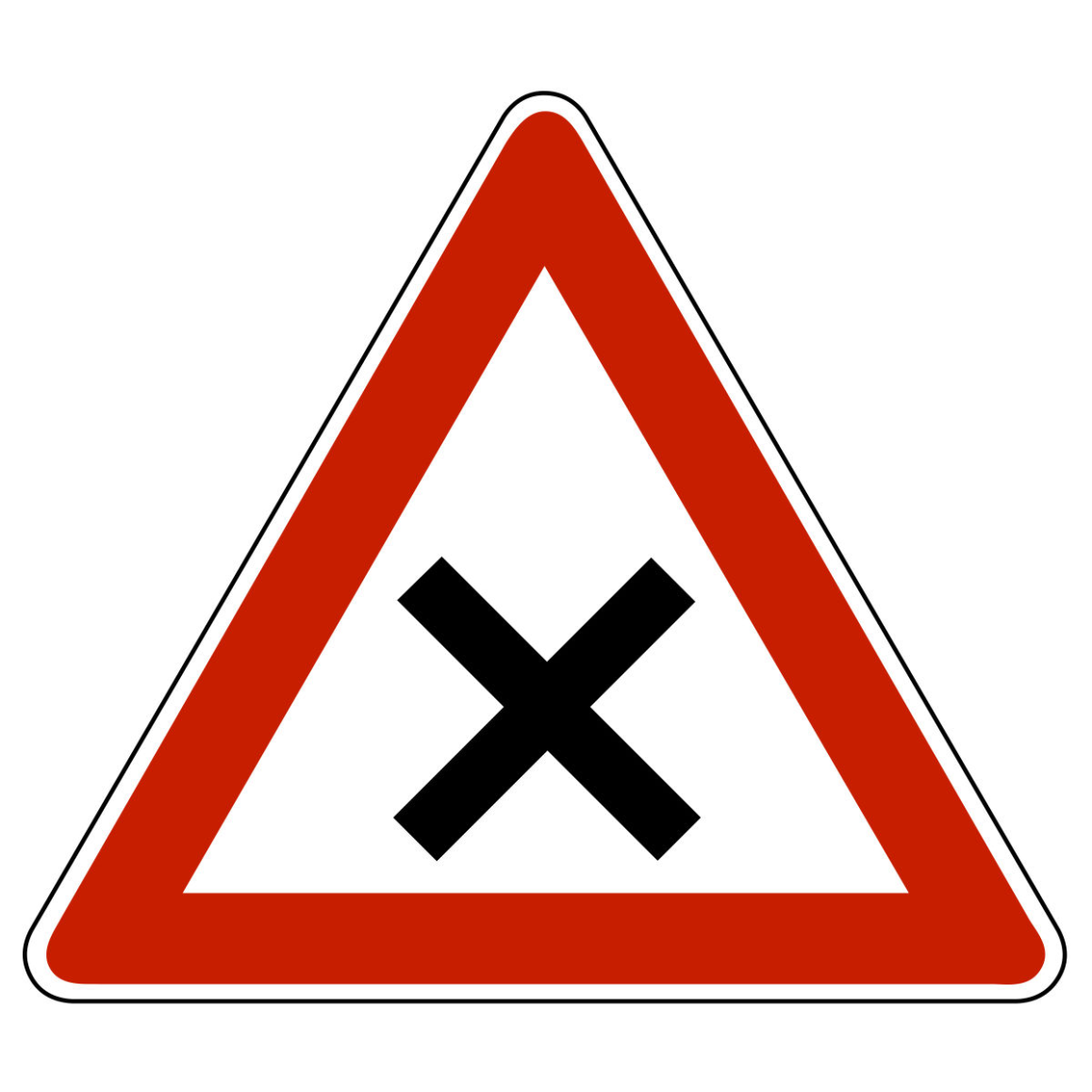 1.6 Пересечение равнозначных дорог
Знак 1.6 предупреждает о приближении к пересечению равнозначных дорог, где водитель должен уступить дорогу транспортному средству, находящемуся справа.
1.7 Пересечение с круговым движением
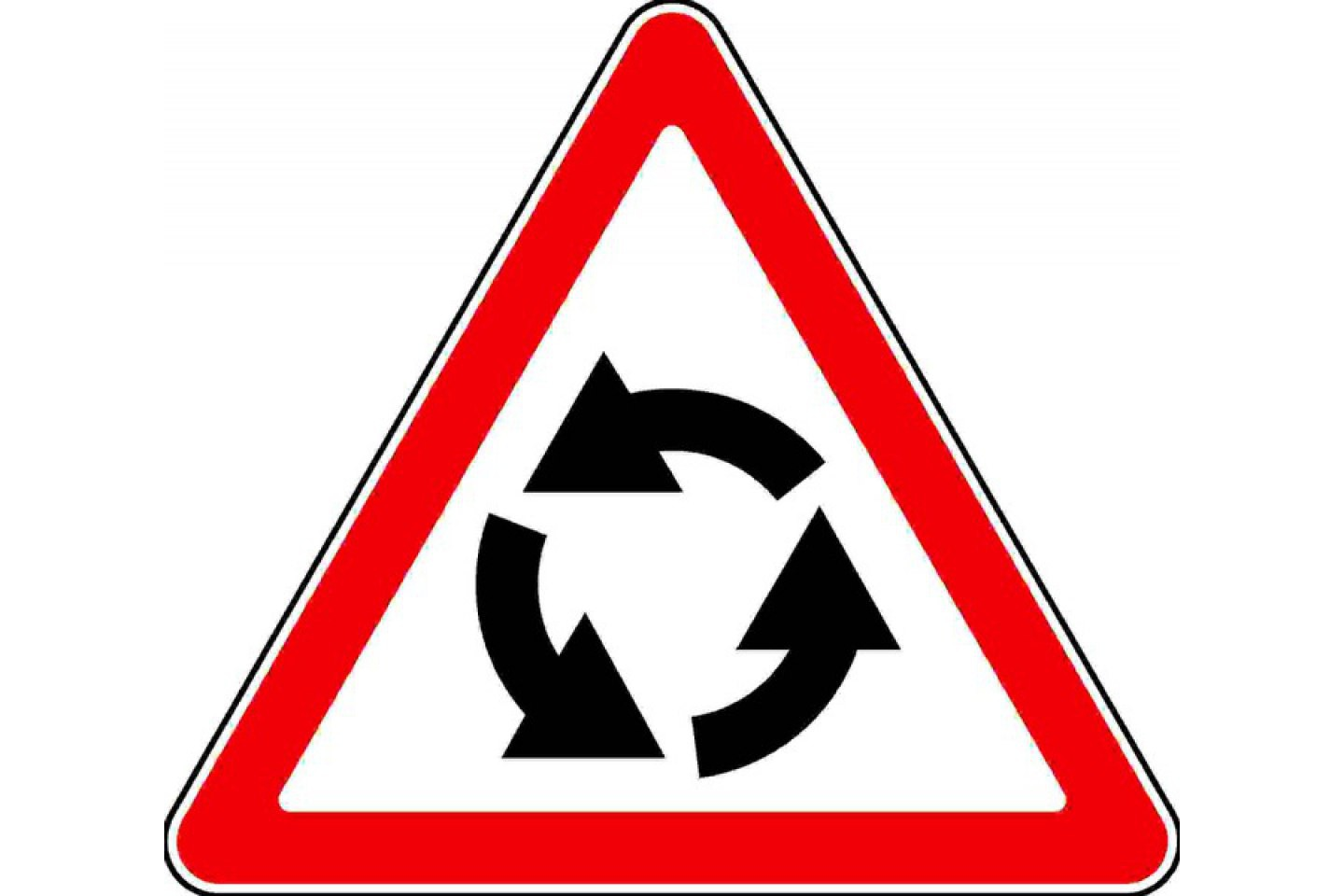 1.8 Светофорное регулирование
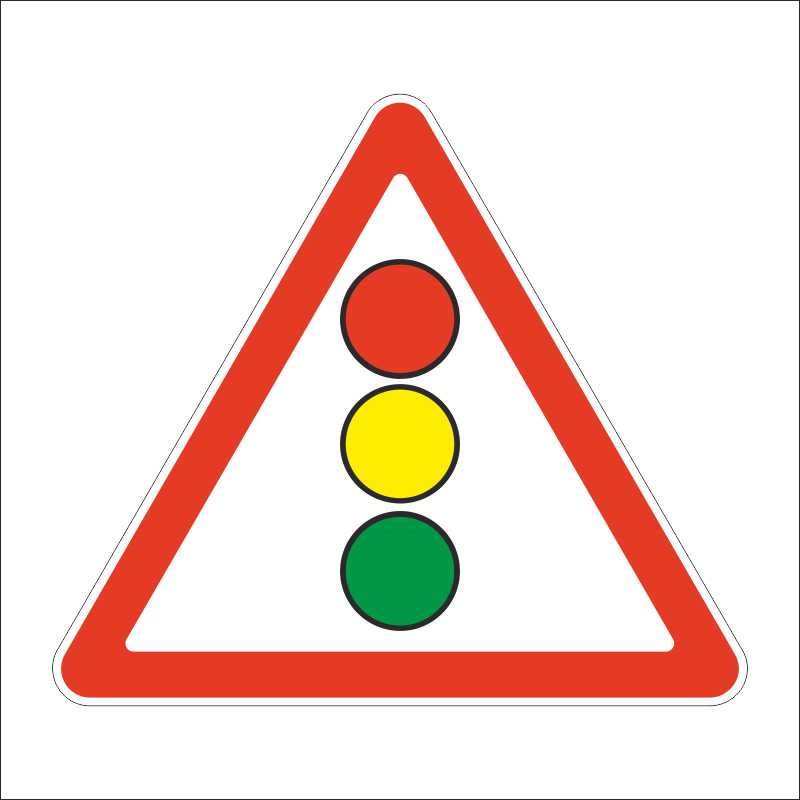 1.9 Разводной мост
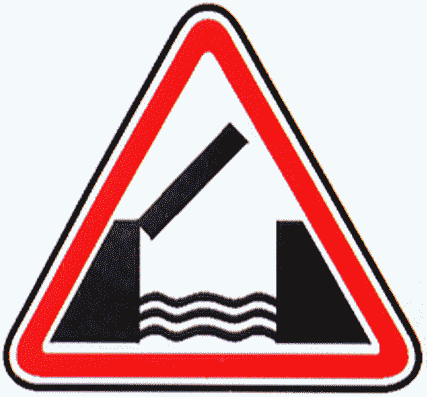 1.10 Выезд на набережную
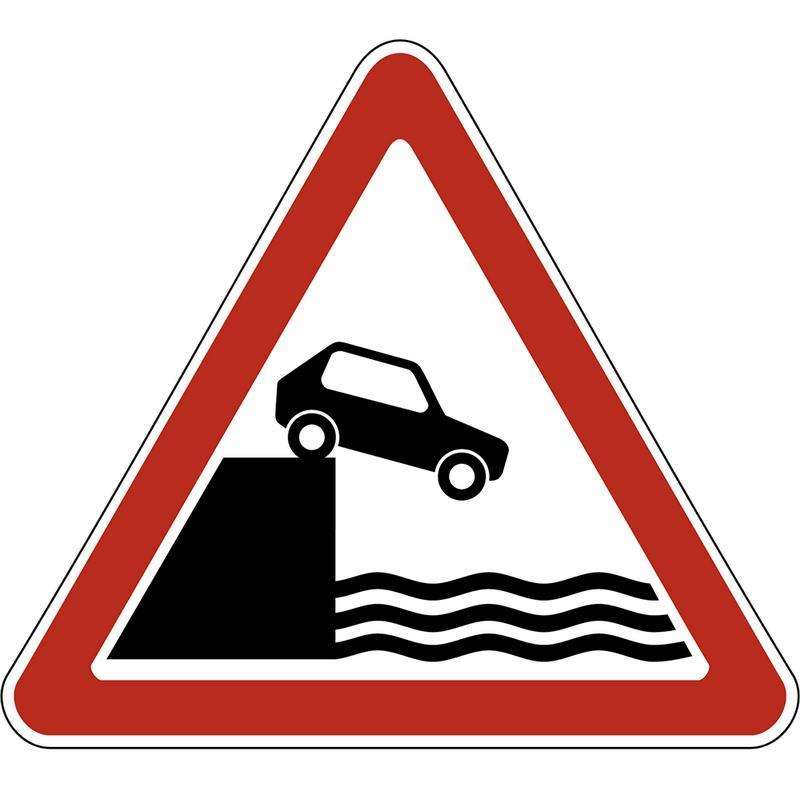 Знаки 1.9 и 1.10 предупреждают водителя о выезде на набережную, берег реки, озера, где имеется опасность съезда т/с в воду. Знак 1.9 устанавливается и перед паромными переправами
1.11.1 – 1.11.2 Опасный поворот
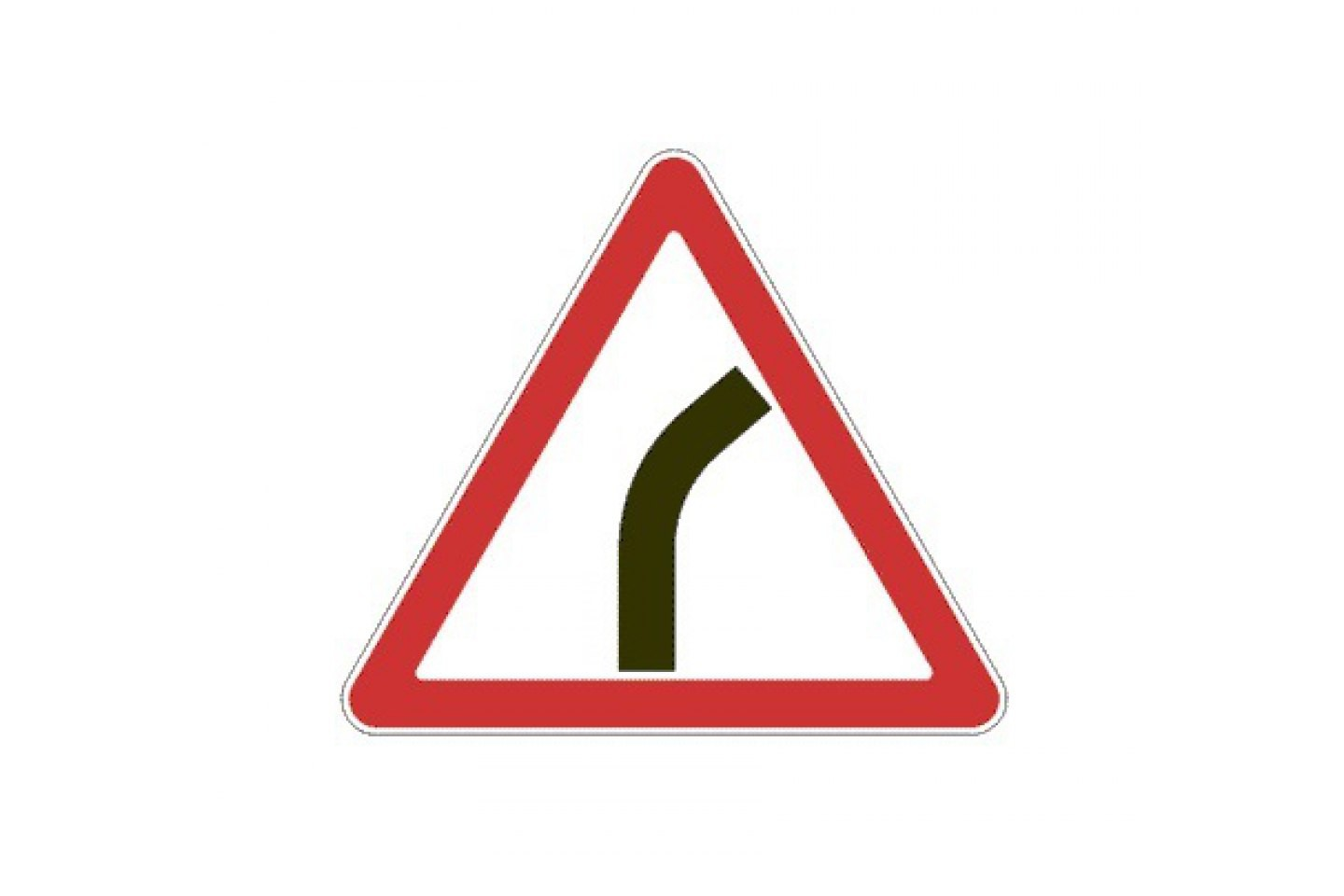 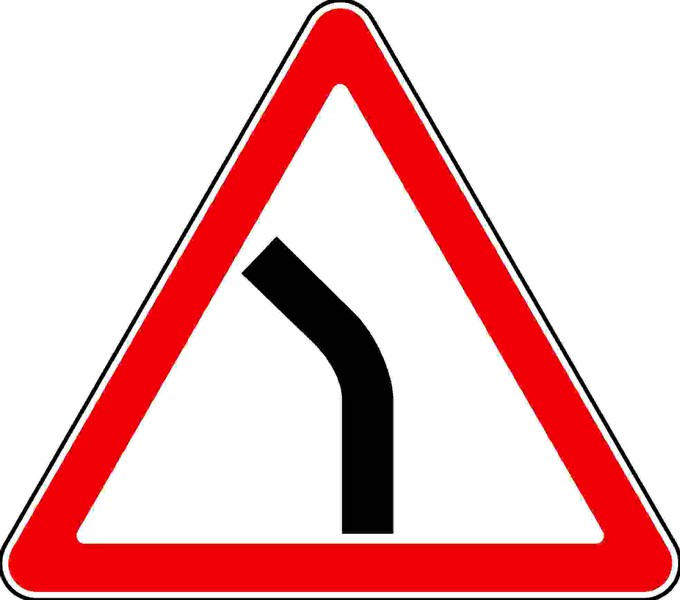 Знаки 1.11.1 – 1.11.2 предупреждают водителя о приближении к участку дороги малого радиуса и с ограниченной видимостью, показывая направление поворота.
На таких участках запрещены:
обгон,
разворот
движение задним ходом.
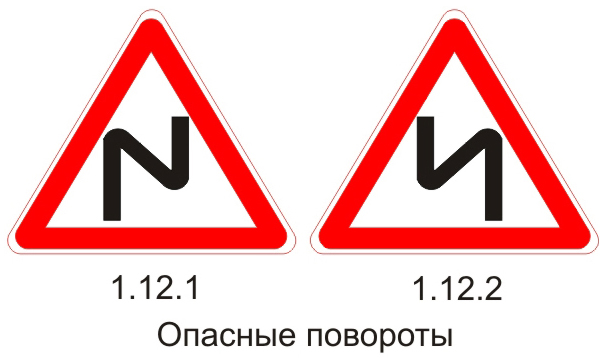 Знаки 1.12.1 – 1.12.2 предупреждают о приближении к участку дороги с двумя опасными поворотами следующими друг за другом. При трех и более поворотах будет применятся доп. табличка 8.2.1
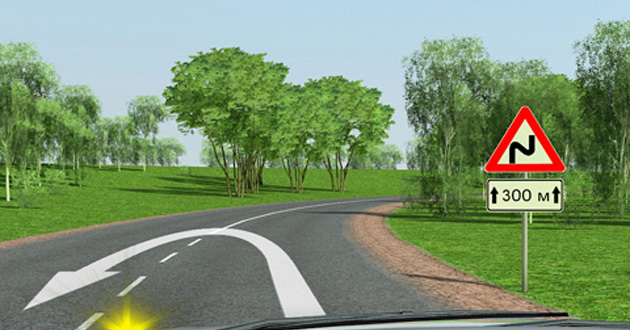 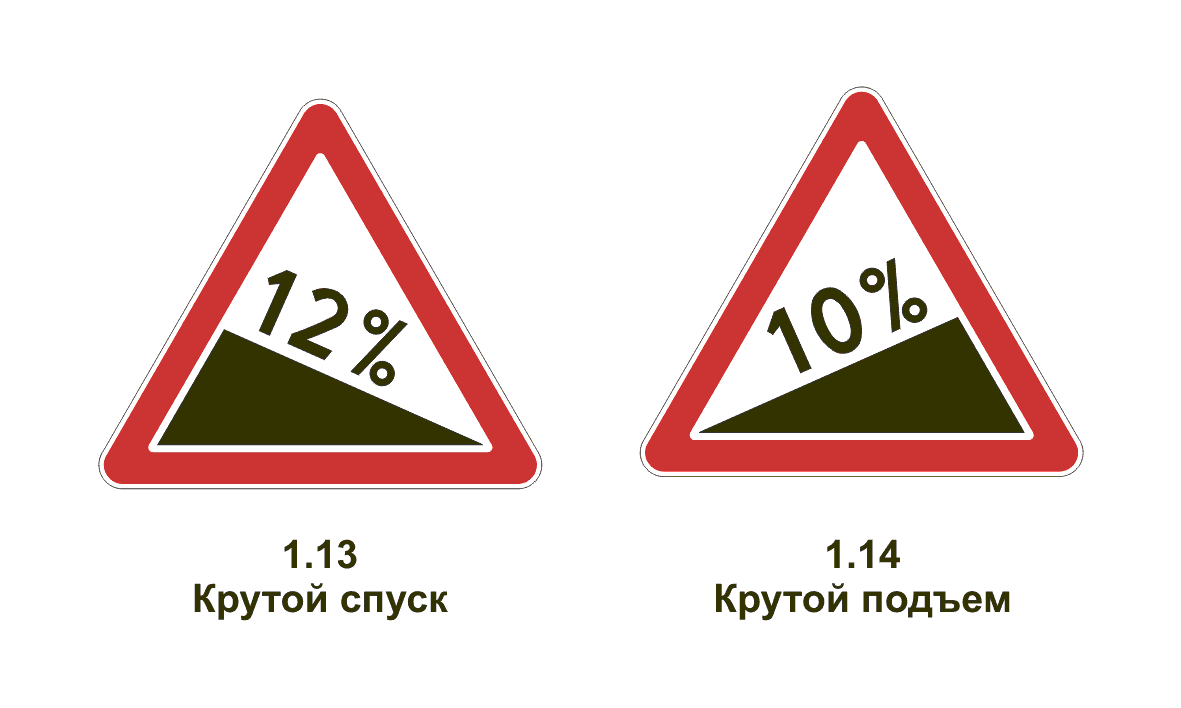 Движение на спусках должно происходить при небольших скоростях с включенным сцеплением и передачей. При движении на подъем водитель должен выбрать соответствующую пониженную передачу, с которой подъем будет преодолен без ее переключения. В случаях остановки на таких участках, водитель обязан предпринять меры, обеспечивающие неподвижное положение транспортного средства относительно проезжей части. При затрудненном встречном разъезде необходимо уступить дорогу встречному транспортному средству, движущемуся на подъем. В конце подъемов запрещены обгоны с выездом на встречную полосу, развороты, остановки и стоянки на проезжей части.
1.15 Скользкая дорога
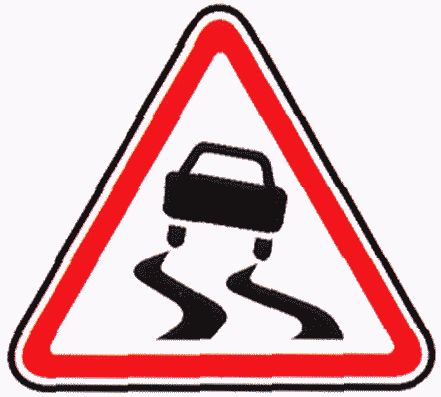 Знак 1.15 предупреждает водителей о приближении к участку дороги с покрытием, которое во влажном состоянии отличается повышенной скользкостью. При этом необходимо снизить скорость, избегая резких торможений и поворотов рулевого колеса.
1.16 Неровная дорога
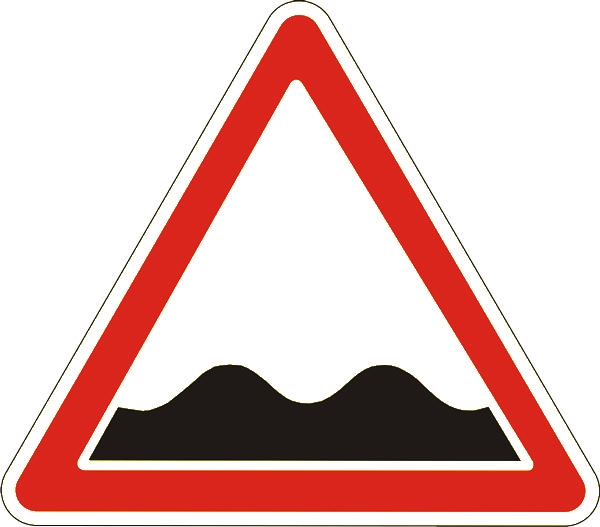 Знак 1.16 предупреждает о наличии на проезжей части волнистости, выбоин, вспученных мест, неплавные сопряжения с мостами и т.п. На таких участках водителю необходимо снизить скорость, обеспечивая плавное и устойчивое движение транспортного средства
1.17 Искусственная неровность
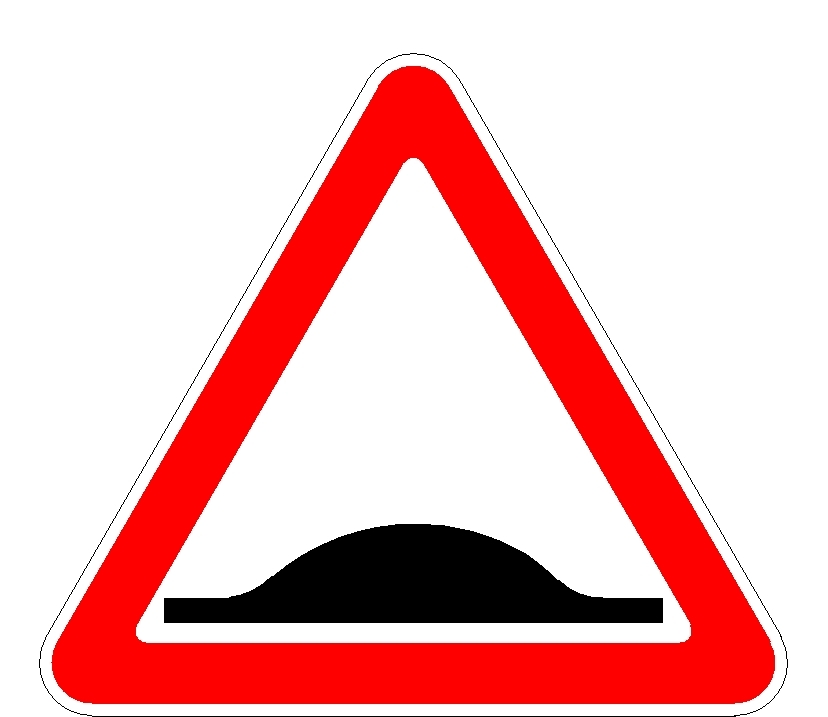 1.18 Выброс гравия
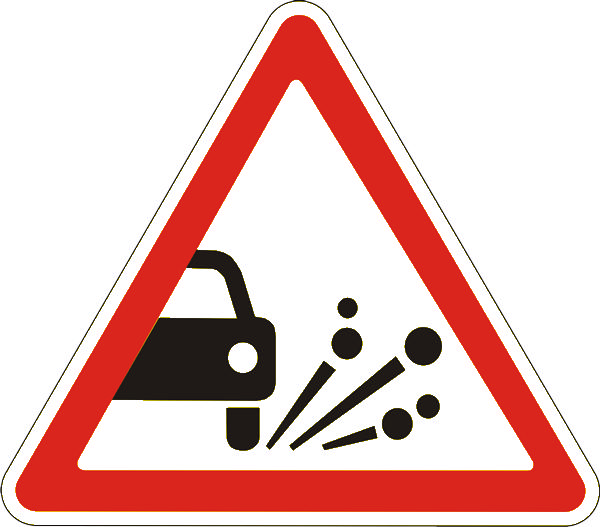 Знак 1.18 предупреждает водителей о приближении к участку дороги, на котором возможен выброс гравия или щебня из под колес транспортных средств. В этом случае водителю необходимо снизить скорость, увеличить дистанцию и боковой интервал до других транспортных средств, воздержаться от обгонов и опережений, избегая повреждения стекол и фар.
1.19 Опасная обочина
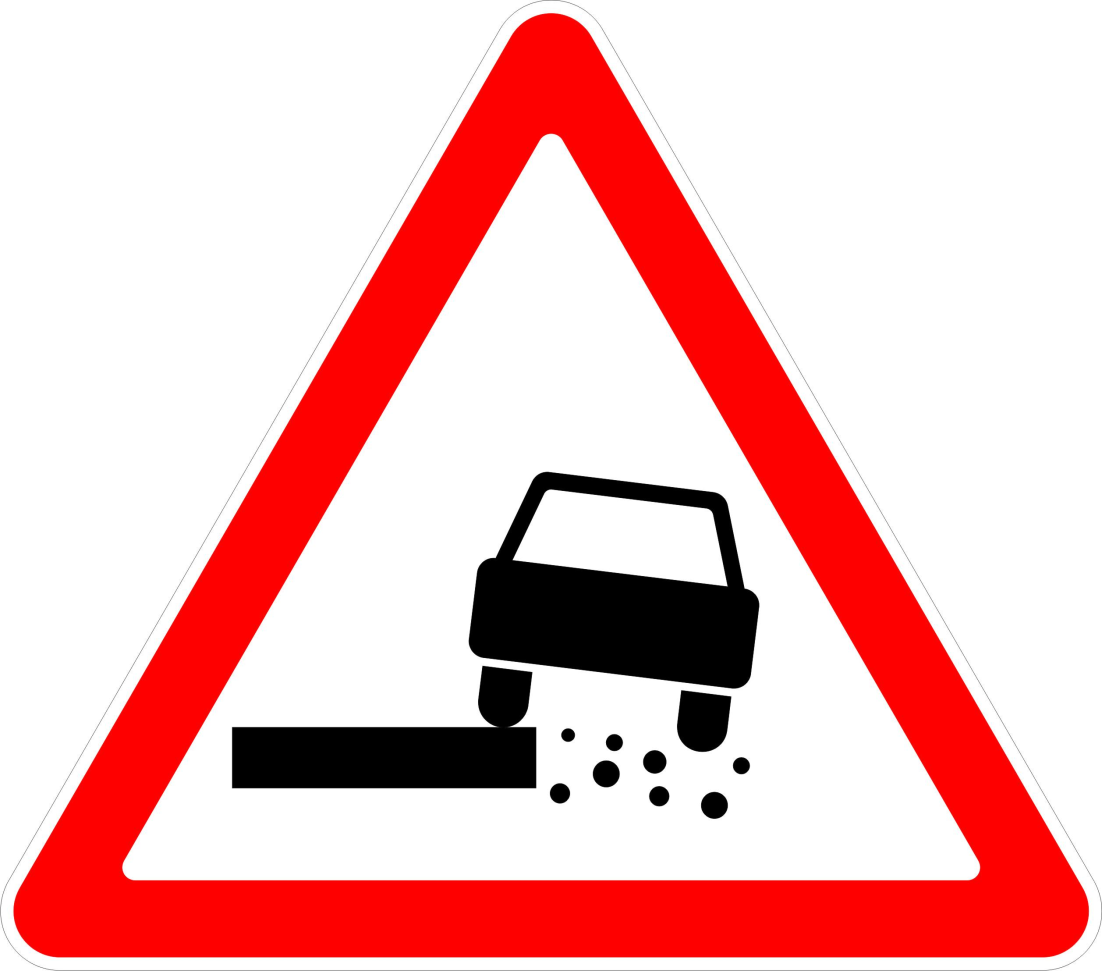 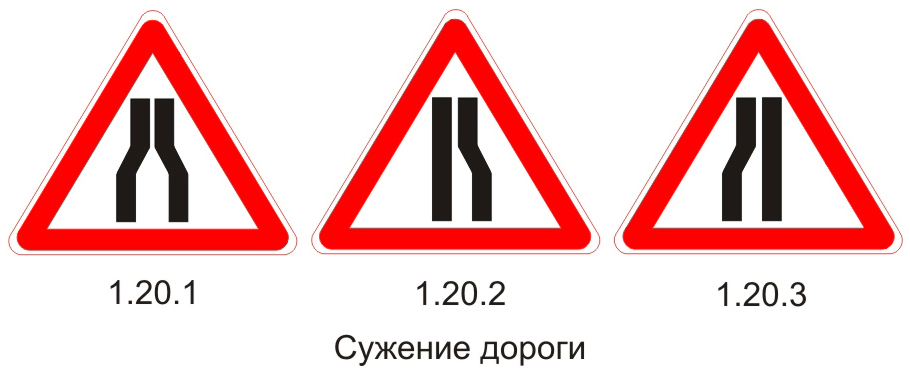 Знаки 1.20.1 – 1.20.3 предупреждают о сужении проезжей части, где затруднен разъезд с встречным или попутным транспортом. Водителю необходимо снизить скорость и быть готовым к разъезду с небольшими интервалами. При затрудненном разъезде водитель, меняющий полосу движения, обязан уступить дорогу водителю, движущемуся по своей полосе без изменения направления движения. В случаях сужения проезжей части с обеих сторон водители должны разъезжаться по взаимной договоренности.
1.21 Двустороннее движение
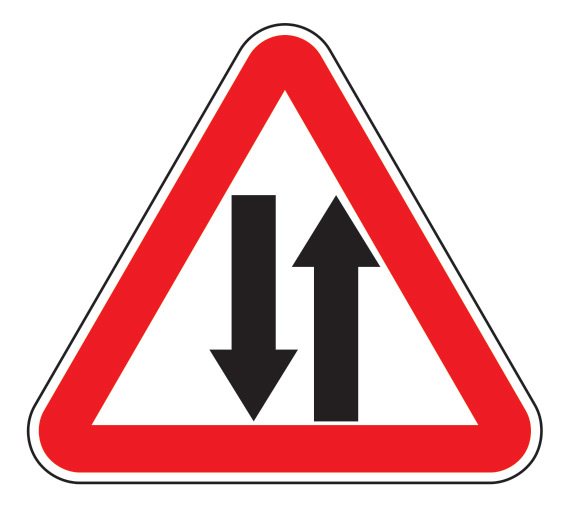 Знак 1.21 устанавливается на дорогах с односторонним движением и предупреждает о начале участка с двусторонним движением. Знак подсказывает водителю о необходимости движения по правым полосам проезжей части в связи с появлением на ней встречных транспортных средств.
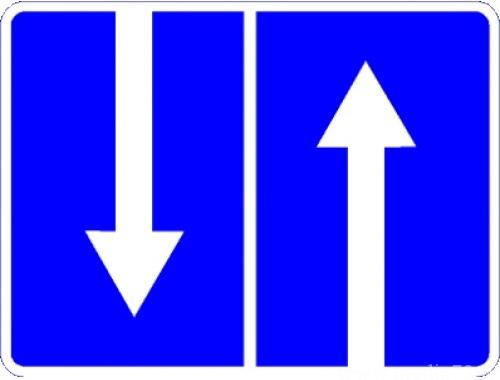 1.22 Пешеходный переход
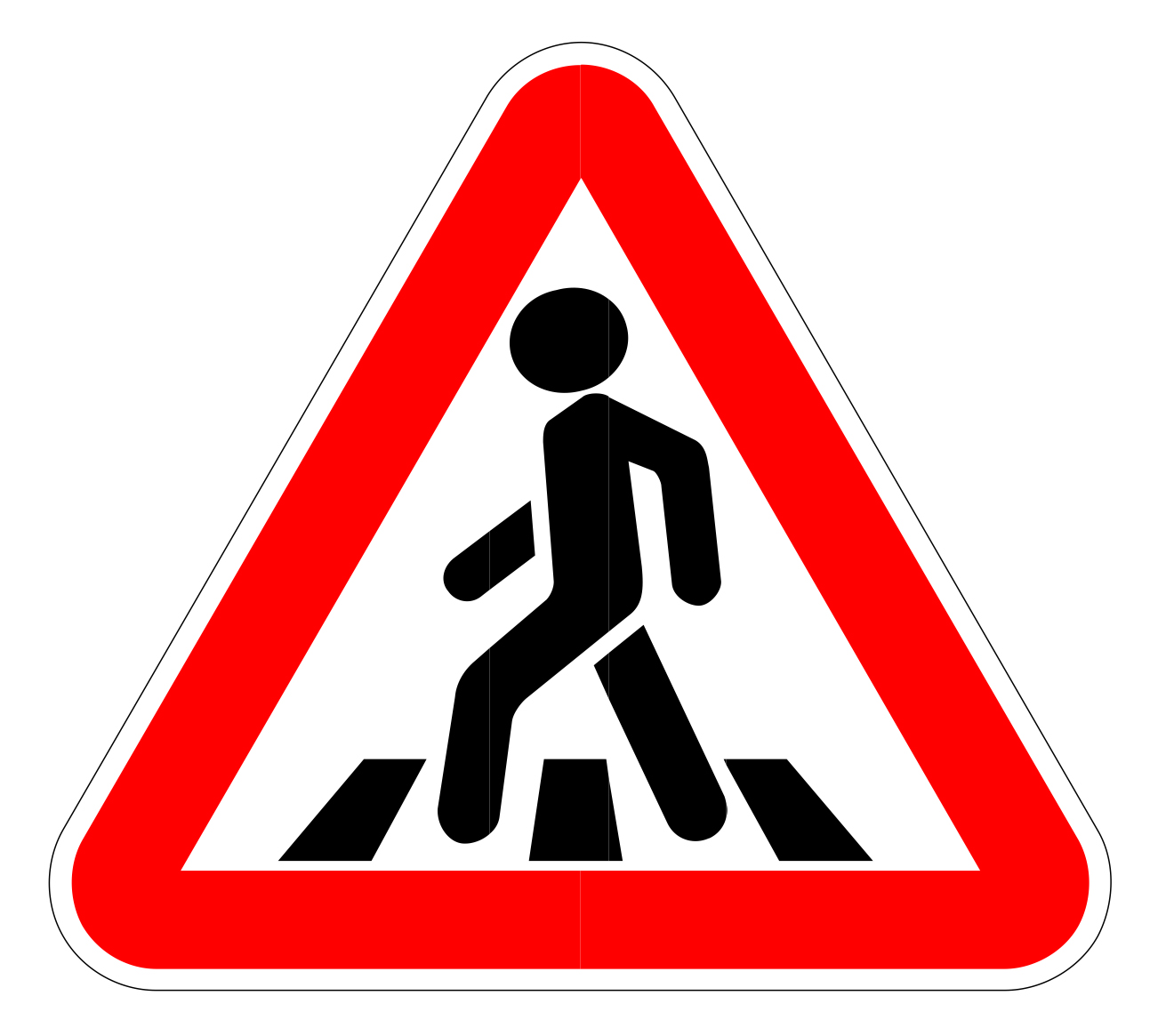 Знак 1.22 "Пешеходный переход" предупреждает водителей о приближении к пешеходному переходу, где необходимо снизить скорость и руководствоваться правилами проезда соответствующих переходов. Необходимо помнить и об ограничениях связанных с обгоном, остановкой и стоянкой на таких участках.
1.23 Дети
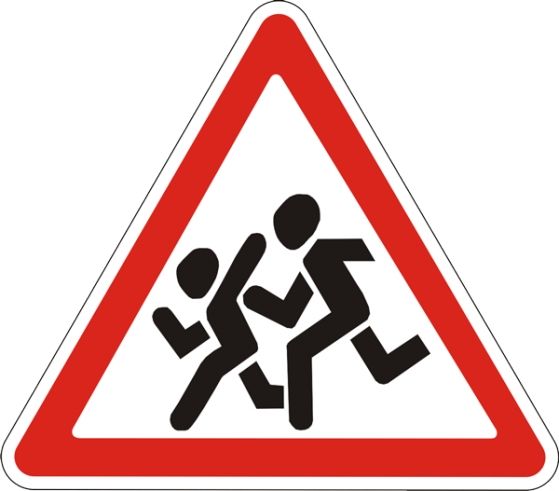 Знак 1.21 предупреждает о возможном неожиданном появлении детей на проезжей части. Устанавливается вблизи школ, детских садов, игровых площадок и т.п. На таких участках водитель обязан двигаться на своем транспортном средстве предельно внимательно и осторожно
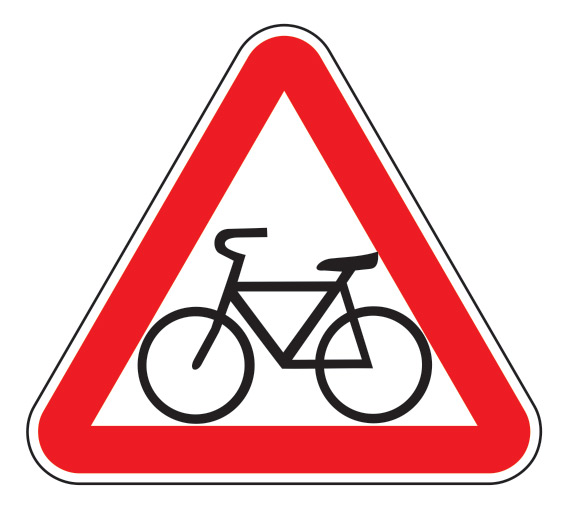 1.24 Пересечение с велосипедной дорожкой
1.25 Дорожные работы
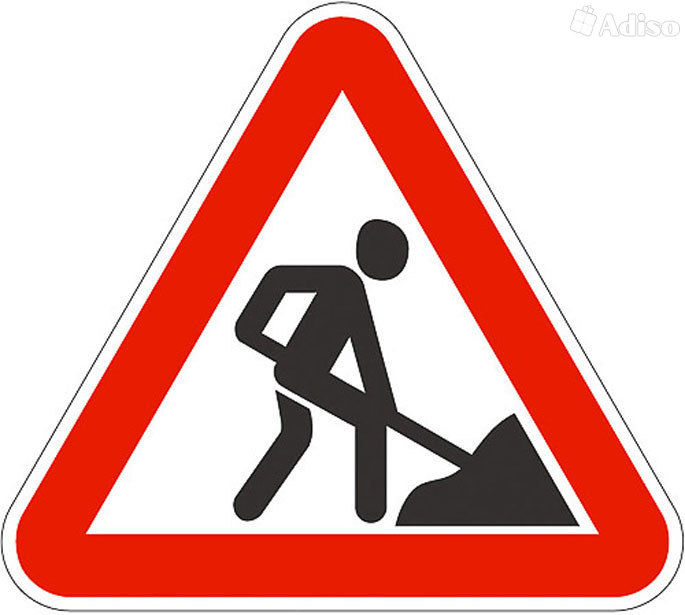 Знак 1.23 "Дорожные работы" предупреждает водителей о проведении на проезжей части дорожно-строительных или ремонтных работ. Такие места необходимо проезжать с небольшой скоростью, так как на проезжей части могут находиться дорожные машины и люди.
1.26 Перегон скота
                         
1.27 Дикие животные
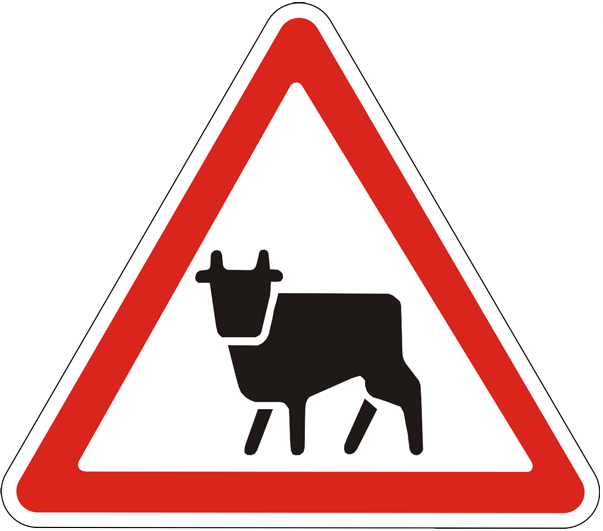 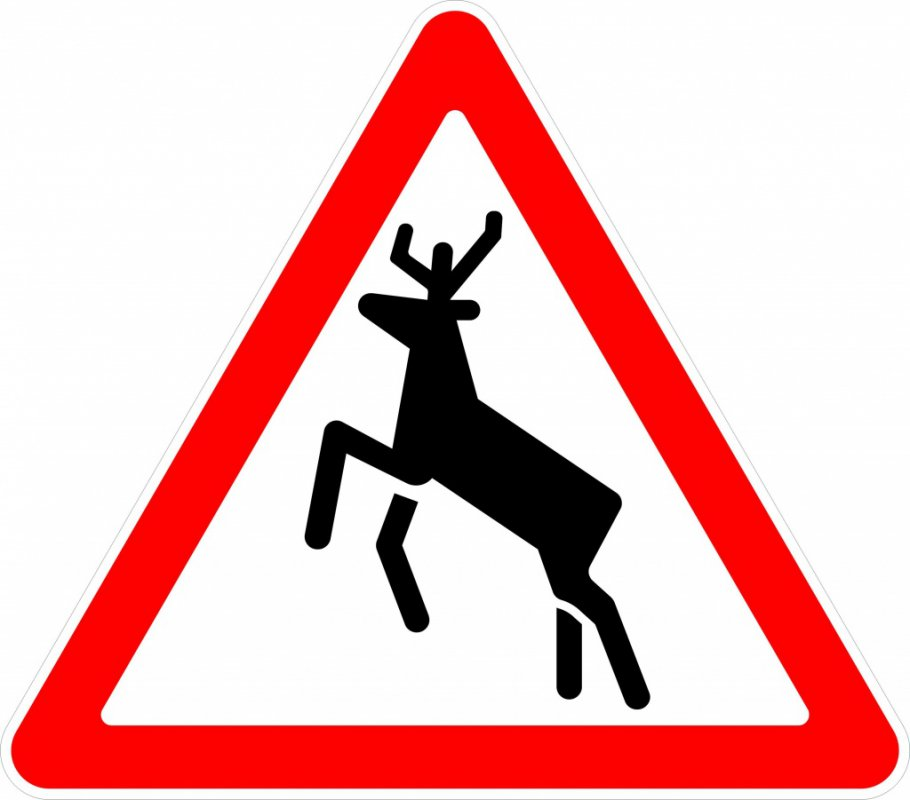 Знаки 1.26 и 1.27 предупреждают о приближении к участку дороги, где возможно появление и выход на проезжую часть скота и диких животных. Наезд на животных может привести к тяжелым последствиям. Водитель обязан двигаться с безопасной скоростью, обеспечивающей своевременную остановку при появлении животных.
1.28 Падение камней
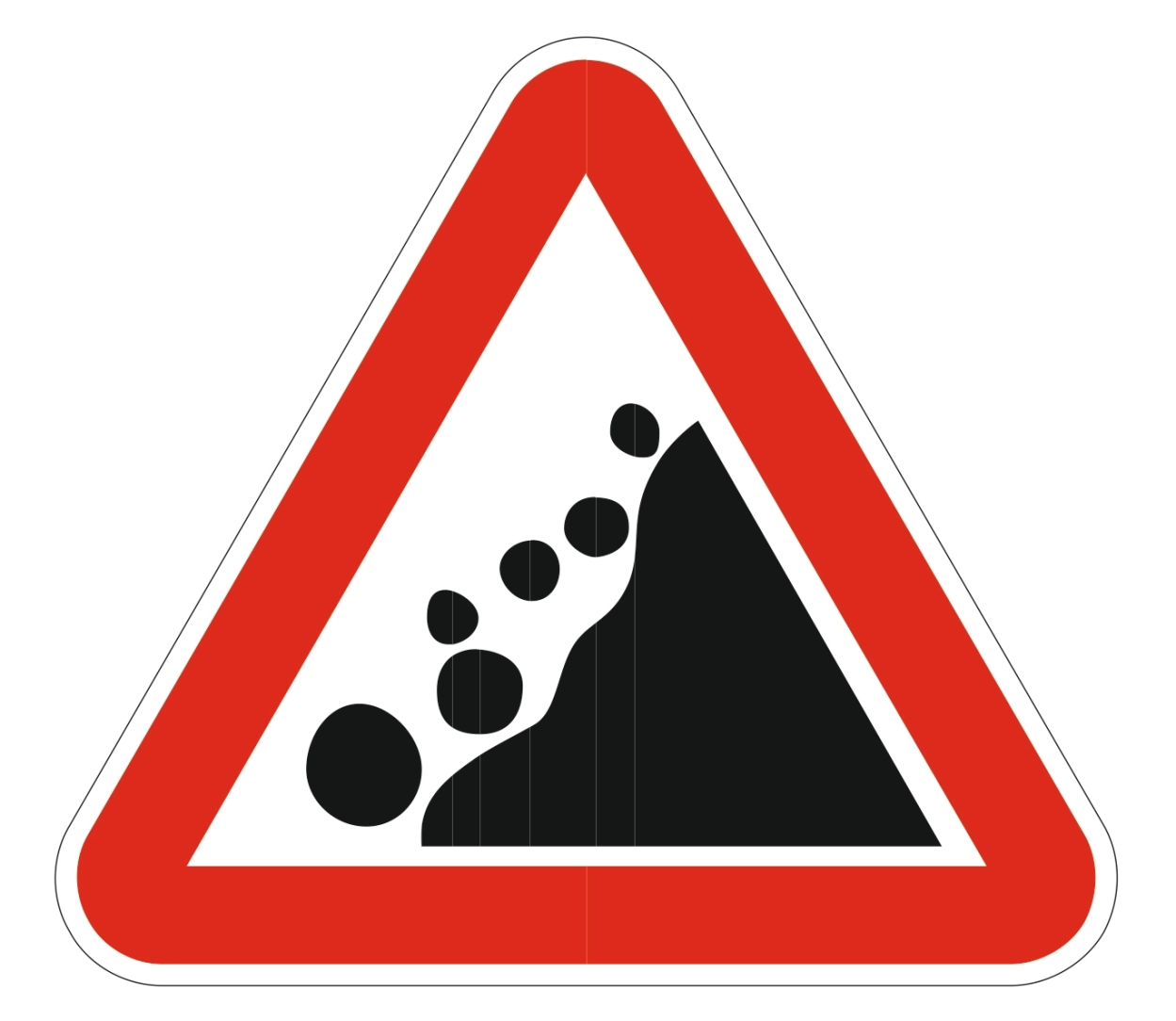 Знак 1.26 предупреждает водителей о приближении к участку дороги, на котором возможны обвалы, сходы снежных лавин, оползни, падение камней. Такие участки необходимо проезжать по возможности быстрее.
1.29 Боковой ветер
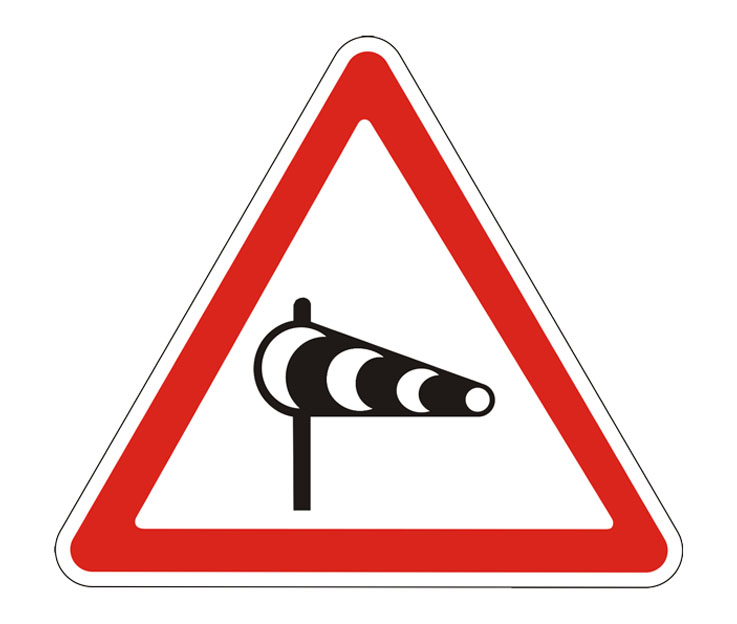 Знак 1.27 предупреждает водителей о приближении к участку дороги, где порывы сильного бокового ветра могут привести к возможному отклонению транспортного средства и потери его устойчивости. К таким местам относятся участки дорог, прилегающие к водоемам, горные ущелья и т.п. В этих случаях водителю рекомендуется снизить скорость и быть предельно осторожным
1.30 Низколетящие самолеты
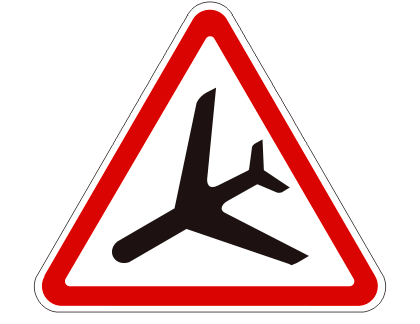 Знак 1.30 предупреждает о начале участка дороги, где шум низколетящего самолета может испугать водителя. Это может привести к кратковременной потере управления транспортным средством.
1.31 Тоннель
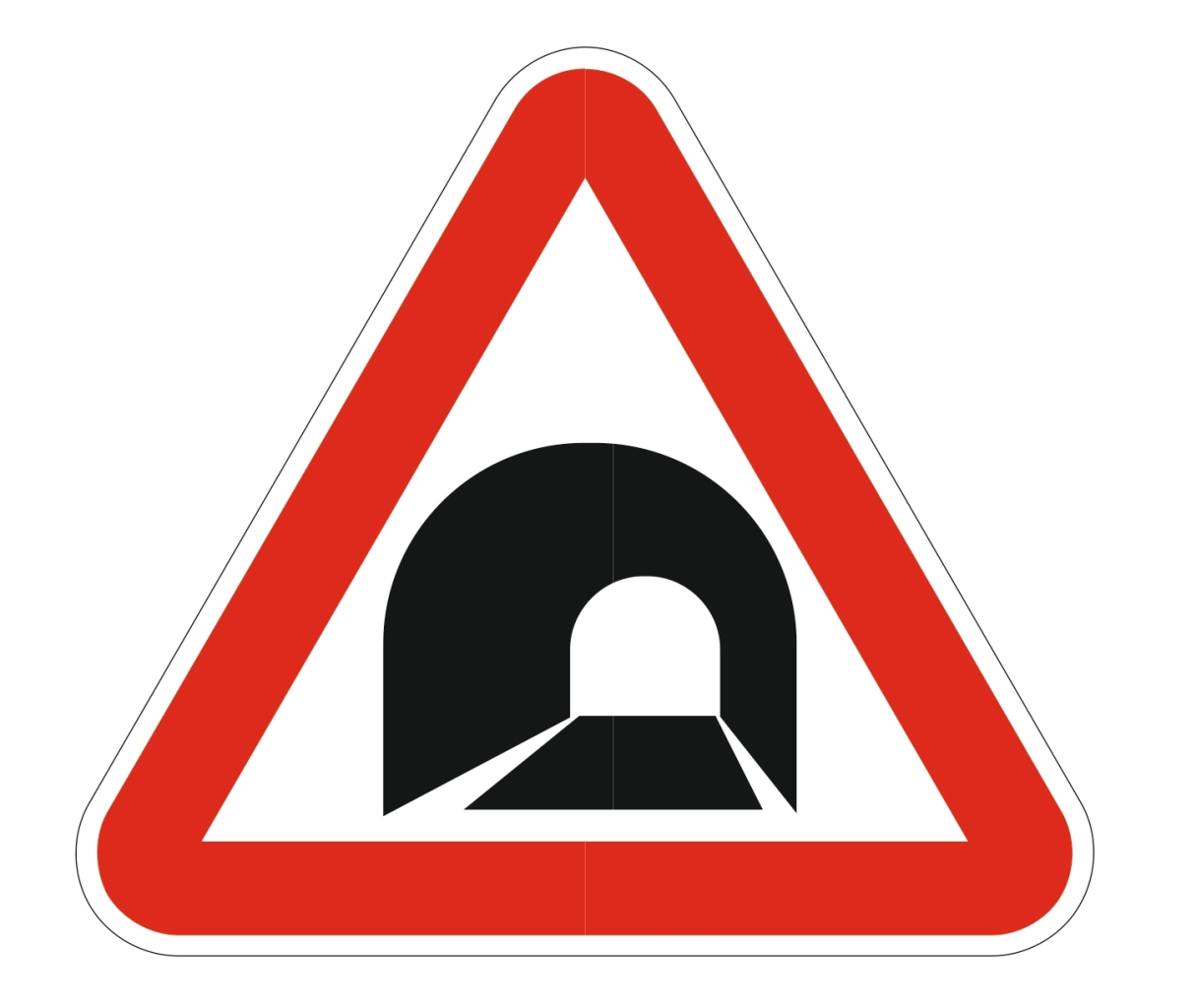 Знак 1.31 предупреждает водителя о приближении к тоннелю без искусственного освещения. Знак устанавливается и перед тоннелями, выездной портал которых виден на расстоянии менее 150 метров. При въезде в тоннель необходимо включить фары ближнего или дальнего света. На таких участках запрещены развороты, остановки и стоянки, движение задним ходом.
1.32 Затор
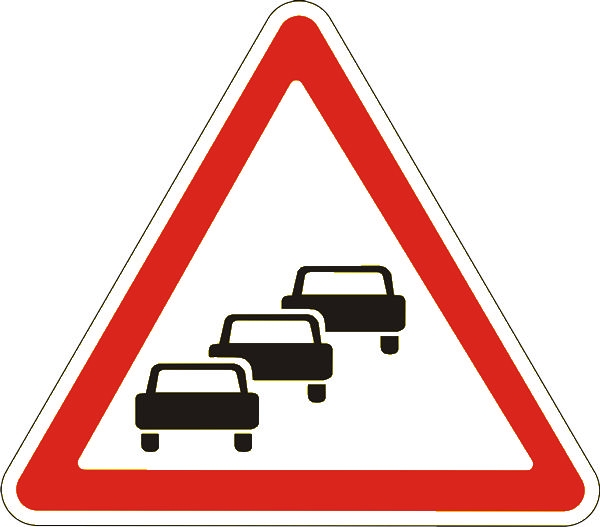 1.33 Прочие опасности
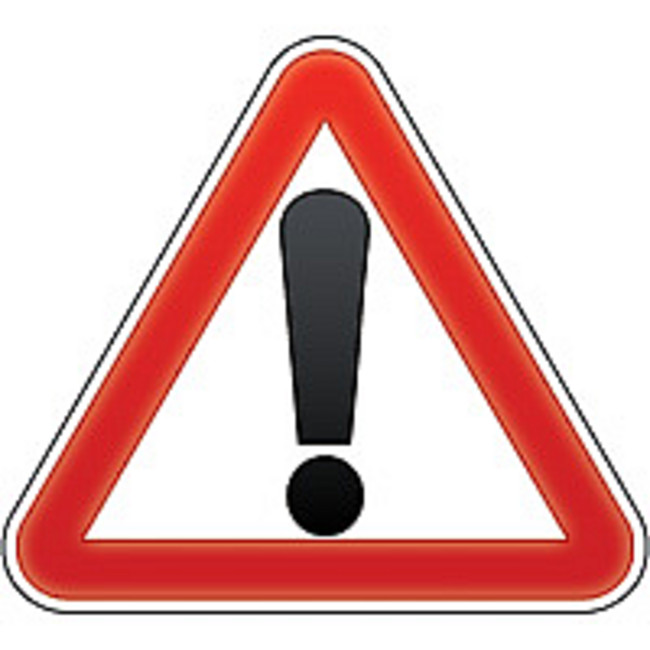 Знак 1.30 предупреждает водителя о приближении к участку дороги, на котором имеются опасности, не предусмотренные другими предупреждающими знаками: выступы скал, обрывы, места частого появления туманов и т.п. Водитель должен быть предельно внимательным и осторожным, его действия зависят от характера опасности на дороге.
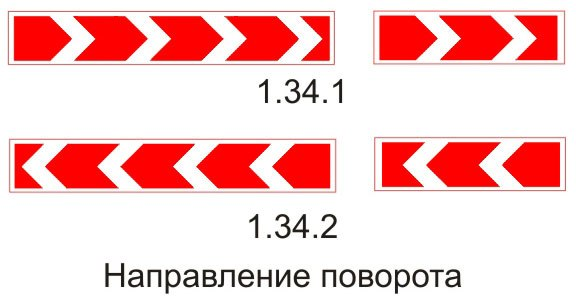 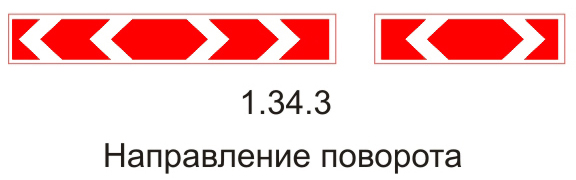 Направление движения на закруглении дороги малого радиуса с ограниченной видимостью. Направление объезда ремонтируемого участка дороги.
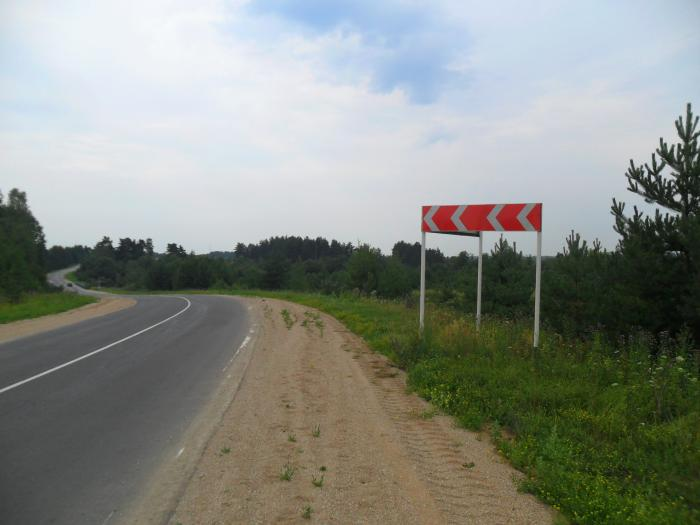 Временные предупреждающие знаки
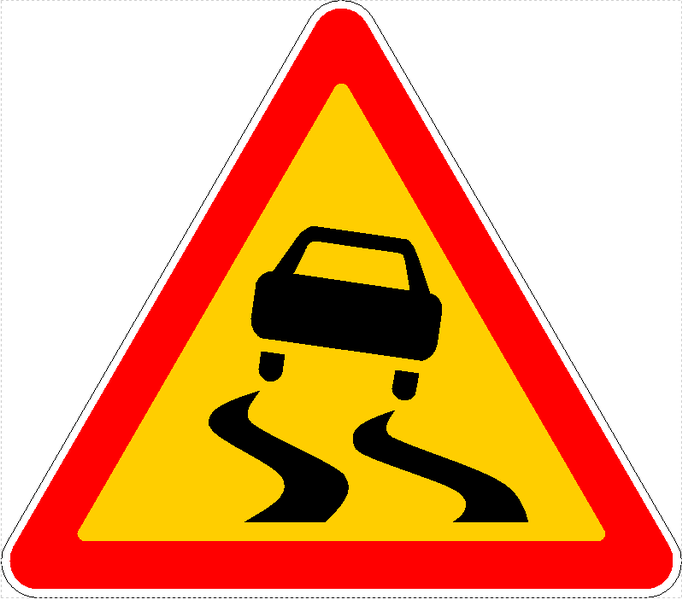 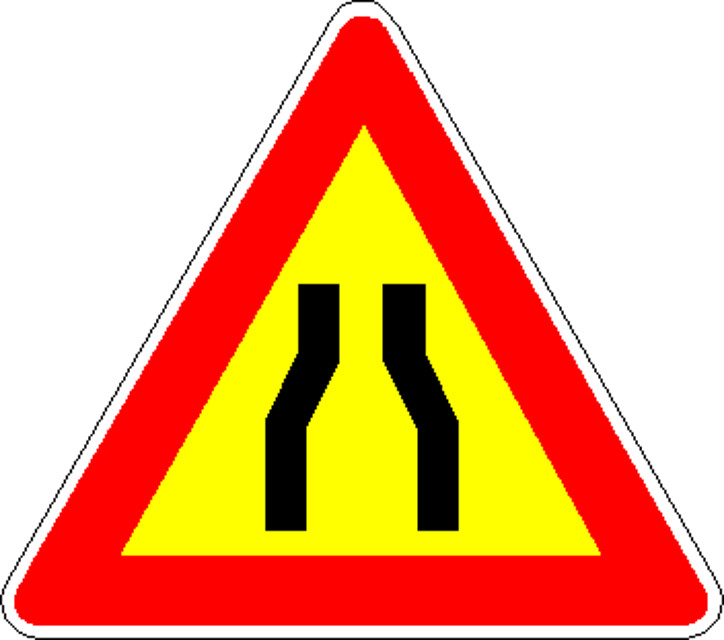